ثالثا:العقوبات المقررة:
1 – العقوبات الأصلية :
مادة 429 من قانون العقوبات :من شهرين الى 3سنوات وغرامة من 20ألف الى 100ألف دينار.في النوع ،المصدر،الكمية.
مادة 430 من قانون العقوبات :تداول مواد مغشوشة: من سنتين الى 5 سنوات وغرامة من 20ألف الى 100ألف دج.
مادة 432 عند الحاقها الضرر:  من5سنوات الى 10سنوات وغرامة من 500ألف دج الى 100ألف دج .
وإذا كان المرض غير قابل للشفاء (عاهة مستديمة ):من10سنوات الى20سنة وغرامة من 100ألف الى 2مليون دج .
وعند حدوث الوفاةيحكم عليه بالمؤبد.
بالنسبة للشخص الاعتباري:يعاقب بغرامة من 1 الى 5مرات من غرامة الشخص الطبيعي.
2- العقوبات التكميلية: 
-المصادرة.
-نشر الحكم.
-غلق المؤسسة لمد ةلا تتجاوز 5سنوات .
-الاقصاء من الصفقات العمومية لمدة لا تتاوز 5سنوات.
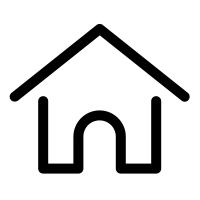